TOWARDS A Finite model theory for higher-order program verification
Dimitrios Vytiniotis, Koen Claessen,
Simon Peyton Jones, Dan Rosén



WG2.8 – Annapolis, MD, November 2012
The problem: verify Haskell programs
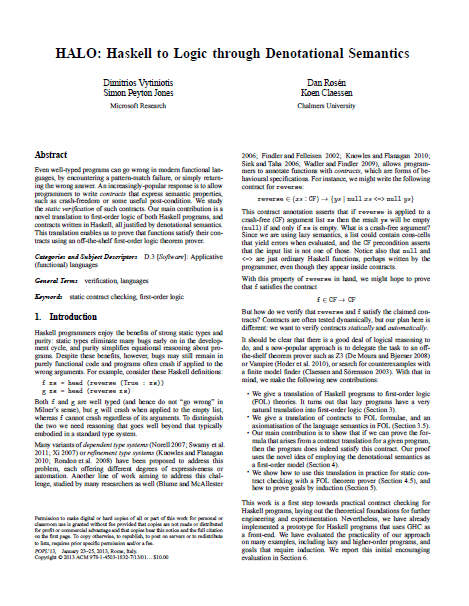 Automatic verification of  easy 
properties, but many of those
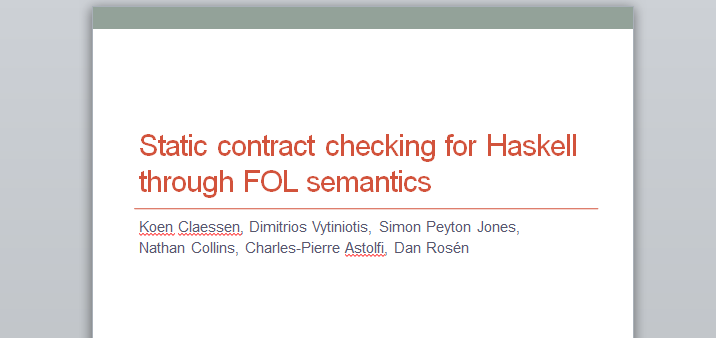 D.V. @ last WG 2.8 meeting
www.github.com/danr/contracts
POPL 2013
Tool works on subset of Haskell,
uses GHC as frontend
Programs and properties
risers []  = []
risers [x] = [[x]]
risers (x:y:ys) 
  = case risers (y:ys) of
	[] -> error “urk”
      	(s:ss) -> if x <= y then (x:s):ss 
                           else [x]:s:ss
Can this code crash?
non-empty input ⟶ non-empty result?
Syntax of “contracts” (“refinements” more appropriate):
	C ::= {x | p} | (x:C) -> C | C && C | CF
Just a Haskell expression of type Bool
“crash-free”
(will ignore today)
Design
module Foo
f x y = …
g x = …
HALO
translation to First Order Logic
First Order Logic
Formulae
-- Prelude
data [a] = []  | a : as
data Bool = True | False
… Functions over these…
Haskell
Source
Theorem Prover
Z3/Equinox/E/
Vampire/Paradox
Satisfiable 
Probably contract doesn’t hold but who knows
Unsatisfiable 
Contract holds!
<loop>
Can’t tell anything
Function definitions become FOL axioms
head (Cons x xs) = x
head _ = error
NB: Will only consider top-level case/λ
Key insight: standard denotational model, used as a FOL structure!
data List a 
= Cons a (List a)| Nil
Higher-order functions
head (Cons x xs) = x
head _ = error
double f x = f (f x)
Contracts denotationally and logically
Denotationally
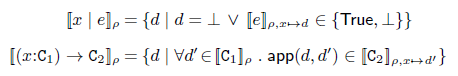 Logically
Soundness via denotational semantics

Happy
Z3 rocks for provable contracts!

Disclaimer:
40-80 FOL axioms/problem
Use of fixpoint induction; not going to talk about it today
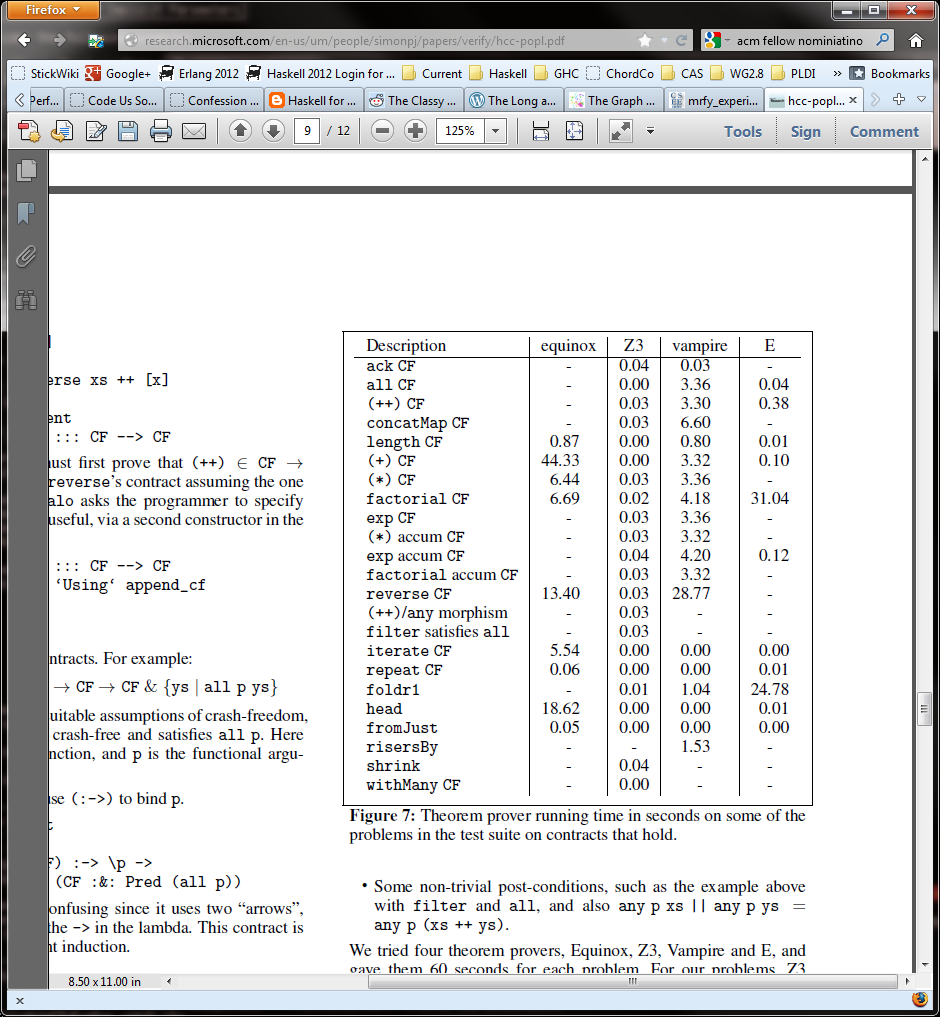 Happy?
Here is what happens for unprovable properties
Paradox Equinox Z3      Vampire E-prover
AnyMorphism.big_sat_app_any_morphism_fail_step      P:----  X:----  Z:----  V:----  E:----
Loop.sat_id_loop_pred                               P:0.00  X:0.01  Z:0.01  V:----  E:0.01
Loop.sat_id_recursive_true                          P:----  X:----  Z:----  V:----  E:0.01
PredLog.sat_concatMap_cf_missing_step               P:----  X:----  Z:----  V:----  E:----
PredLog.sat_concatMap_retains_missing_step          P:----  X:----  Z:----  V:----  E:----
PredLog.sat_flattenAnd_cf_missing_step              P:----  X:----  Z:----  V:----  E:----
PredLog.sat_flattenAnd_retains_missing_step         P:----  X:----  Z:----  V:----  E:----
Recursion.big_sat_exp_accum_cf_broken_step          P:----  X:----  Z:----  V:----  E:----
Recursion.sat_exp_cf_broken_step                    P:----  X:----  Z:----  V:----  E:----
Recursion.sat_fac_cf_broken_step                    P:----  X:----  Z:----  V:----  E:----
Recursion.sat_mul_cf_broken_step                    P:----  X:----  Z:----  V:----  E:----
Recursion.sat_mult_cf_broken_step                   P:----  X:----  Z:----  V:----  E:----
Recursion.sat_qfac_cf_broken_step                   P:----  X:----  Z:----  V:----  E:----
Recursion.sat_rev_cf_broken_step                    P:----  X:----  Z:----  V:----  E:----
Risers.big_sat_risersBy_nonEmpty_broken2_step       P:----  X:----  Z:----  V:----  E:----
Risers.big_sat_risersBy_nonEmpty_broken_step        P:----  X:----  Z:----  V:----  E:----
Risers.sat_risers_broken2_step                      P:----  X:----  Z:----  V:----  E:----
Risers.sat_risers_broken3_step                      P:----  X:----  Z:----  V:----  E:----
Risers.sat_risers_broken_step                       P:----  X:----  Z:----  V:----  E:----
Risers.sat_risers_missing_le_step                   P:----  X:----  Z:----  V:----  E:----
Shrink.big_sat_shrink_lazy_step                     P:----  X:----  Z:----  V:----  E:----
Timeouts …

The reason: loss of finite models
(1) =/=
(1) =/=
(2) =/=
S(Z)
S(S(Z))
etc.
There must be an infinite number of 
elements in the model: Z, S(Z), S(S(Z)),…
Loss of finite models is bad
Theorem prover loops trying to construct an infinite model

User never gets to see a counterexample – be it a real counterexample or a result of incompleteness

Even if the counterexample is dead-simple
length [] = Z
length (x:xs) = S (length xs)
isZero Z = True
isZero _ = False

length ∈ CF → {x | isZero x}
[Z] … duh!
Two (fine) ways out of this situation
Roll-your-own 
decision procedures
(e.g. Leon)
Modify translation 
to FOL (e.g. Nitpick)
Our choice: let’s try to re-use existing technology
The ideal modified translation
What is a counterexample?
A bunch of finite evaluation traces!
Key intuition: try to capture “minimal core” of the terms and function behaviors that are involved in a counterexample trace
When a term does not satisfy its spec
Previously
Modified translation
An example
length ∈ CF → {x | isZero x}
Key intuition: Any counter-trace must contain terms:
length x 
isZero (length x)
Propagation of min
If a strict function application is in a trace, then so must be its argument!
head (Cons x xs) = x
head _ = error
A requirement for completeness
Proof
Proof theoretically  
Model theoretically 
By adequacy and induction on the evaluation of “e”! 
data List a 
= Cons a (List a)| Nil
Provable bottoms and completeness
The adequacy + induction trick does not work any more! No finite number of steps until non-termination 
f x = f (S x)
Finite models
Constructing finite models from traces
$5
$4
$6
$3
$1
$2
$1
Construction idea (roughly): 
Take all terms that were evaluated (finite) in β-equivalence classes to be in min() 
Take all terms that were not equivalent to a term in the first group (also finite) in β-equivalence classes.
Add appropriate function tables.
isZero($2)  = $1
length($4)  = $2
Cons($6,$5) = $4
Nil         = $5
Z           = $3
f($3)       = $6
S($3)       = $2
MIN={$1,$2,$3,$4,$5}
Arrow contracts
These 2 are fine!
What about that translation!!?
Completeness forces positive translation
Provably sound and complete wrt unmodified translation
Soundness is for babies!
Easy model theoretic argument!
Sadly we lost finite models again …
f x = x 
f ∈ CF → {y|p} -- Already proved

g ∈ …
Idea: weaken arrow contracts
Intuition: only if you are interested in an application can you use information about it
Open: how do finite models get affected?
Tension!
Open: how does 
completeness get affected?
Is completeness really lost?
* HANDWAVE ARG WARNING
… and does it matter?
All timeouts for SAT problems  ~ a second each

Also helps prove things faster! (except for Z3 magic )
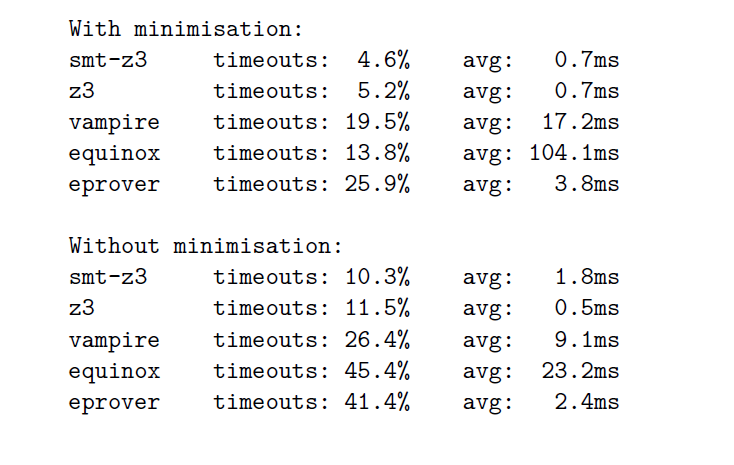 It’s really verification vs. model checking
We are aiming to use the same hammer on two maybe very different problems ….

We design a logic for proving specifications

… which is also good in finding counterexamples!

Is it reasonable to try and reconcile both? Should we be looking at each separately?
Thanks!
Extra material
Key idea: use denotational semantics
A λ/case-lifted language
Lifting
Continuous 
function space
Distinguished 
one-element cpo
Interpreted as injection into the appropriate product
Question: what about completeness?
For those f(t) that would be called we have all “knowledge”. For those f(t) that /are not called/ the unmodified theory must have been able to prove the goal assuming they were just unr. Oh, what about functions that were both defined and given a contract? Then we are in trouble, when they yield information about some other variable in the closure …
Ask for information on the whole closure?